Post Award Management
Accounting Services
Michon Bowen
Accounting Services Manager
(402) 280-3986
Michonbowen@creighton.edu
Grants responsibilities are divided between three areas.
Pre-award or Sponsored Programs Admin (SPA)
The departments 
Post-award or Accounting Services
Note:
The Principal Investigator has overall responsibility
for both the scientific and the financial
components of the project.
Pre-Award or SPA
Look for funding opportunities
Assist with obtaining the grant
Assist with budget
Work with the agency if there is a change in scope
Make sure conflict of interest and other non-financial compliance is satisfied
Sign the contract
The Departments
Work with SPA to develop budget
Prepare Employee Action Forms (EAFs) to get the payroll charged to the grant properly
Work with the Business Service Center (BSC) to order materials needed for funded project
Monitor expenses charged to the grant
Manage Personnel Activity Reports (PARs)
Prepare journal entries
Post Award or Accounting Services
Set up new funds in Banner
Final approvers for all restricted funds (those beginning with a #2) in CUBuyplus®, on DPRs (retrofits), TERs and EAFs.
Check charges for budget availability, allowability, and allocability
Prepare most of the billings to the sponsors (unless it is patient number based)
Request payment from gov’t
Financial reporting to gov’t
Work directly with auditors
Subrecipient monitoring
Who is your Accounting Services Representative?
Amber Purdy  x2711

    Orgs starting with 
	00             71
	13             74
	14             81
	70             83
	84
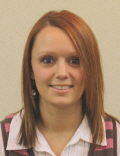 Who is your Accounting Services Representative?
Jerrod Lawrence x1832

   Orgs starting with 
	2x        3x
	5x	   10
	11        12 
	73        76
	82

	
We are located in the Linn Building at 20th & Cass
			Stop in anytime!
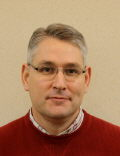 What Does the Fund Number Tell You?
2xxxxx = Grant/donation funding
20xxxx = HFF funding
21xxxx = Private grant funding
23xxxx = Continuing Medical Education funds
24xxxx = Creighton sponsored research funding
27xxxx = Governmental funding
270xxx = Federal governmental funding
278xxx = Governmental sub-contracts
280xxx = Department of Education funding
285xxx = National Science Foundation funding
286xxx = Department of Defense funding
287000 = Other federal agency funding
288xxx = State and Local government funding
289xxx = Nebraska LB 692 funding
29xxxx = Donation funding
What does the Fund Name Tell You?
Harvard/NIH/30523/8-12/7-13/Kimmes

Who are we subcontracting with?
Who is the original agency granting the funds?
Grant number assigned by federal agency
Beginning and ending dates
Principal Investigator (PI)
Expenses Charged to the Grant
Total Expenses charged to the grant =
   Direct Charges + Indirect Charges

Direct Charges are charges that can be identified specifically with that sponsored project.  

Indirect charges are automatically posted by Banner to account 7890 each time a direct expense is charged.  

The indirect charge calculation is based on the indirect rate stated in the contract, usually 44.5% for federal grants

Example:  $100 supply is charged and the indirect rate is 44.5%, $44.50 is charged to the 7890 account at the same time the $100 charge is posted.
More on Expenses
Costs charged to a grant must be 

Allowable 
Allocable
Reasonable
Allowable Direct Expenses
Generally we use Circular A-21 to determine allowability.
Examples include:
Materials specifically used on the project
Salaries of the PI and other people working on the project
Travel directly related to the project
Animals used directly on the project
Possibly equipment used on the project if specifically approved by the agency who issued award
Indirect (Facilities and Administration) Expenses
Overhead expenses are meant to be covered by the indirect rate (usually 44.5% for federal)
We renegotiate this indirect rate with the gov’t periodically.    We are in the process now.  
These expenses are not to be charged directly to the grant. 
Examples include:
Administrative salaries
General office supplies
Utilities
General maintenance and repairs 
Interest
Academic expenses
Expenses Not Allowed
Alcohol
Tax – Creighton University is tax exempt. Tax should not be charged on any of our purchases
Entertainment 

Anything that is not research related
Personnel Activity Reports (PARs)
This form is used to certify the effort and ultimately salary dollars charged to a grant.
Organization Detail Activity Report- org_det_rpt:  Document Number Key
PAYB: Bi-Weekly Payroll
PAYM: Monthly Payroll
I: Invoice 
J: Journal Entry
PC: P-Card Charge
Organization Detail Activity Report- org_det_rpt:  Payroll
Detail Activity Report- org_det_rpt:
  Journal Entries, P-Cards, Invoices
Organization Detail Activity Report- org_det_rpt:  
Indirect Calculation
$207.31 x 44.5%=$92.25
Final Reconciliations
Questions?